HORIZON 2020
Excellent Science
Global Challenges
Competitive Industries
Open to the world!
Structure
The EU 's Horizon 2020 programme and international cooperation

Cooperation with Russia in FP7

ERA-Net.RUS Plus: Open and upcoming calls
I. What is the EU's Horizon 2020 programme?
Almost €80 billion (current prices) research and innovation funding programme (2014-2020):
Investing in future jobs and growth
Addressing concerns about livelihoods, safety and environment
Strengthening the EU’s global position in research, innovation and technology
Coupling research to innovation – from research to retail, all forms of innovation
Focus on societal challenges facing EU society, e.g. health,clean energy and transport
Open for participation to all companies, universities, institutes inall EU countries and beyond
Three priorities
Excellent science
Industrial leadership
Societal challenges
Priority 1 - Excellent science
Funding (€ million, 2014-2020)
Priority 2 - Industrial leadership 
Funding (€ million, 2014-2020)
Priority 3 - Societal challenges 
Funding (€ million, 2014-2020)
Additional funding for nuclear safety and security from the Euratom Treaty activities (2014-2018)
International cooperation in Horizon 2020
Most importantly: 

	Horizon 2020 is open to participation from across the world! 

	Clear ambition to substantially increase participation of 	international partners!

How?

General opening
Targeted international cooperation actions across Horizon 2020
Supported by horizontal international cooperation activities (in Horizon 2020 Challenge 6: follow-up to Capacities INCO programme)
Horizon 2020 – What is in it for Russia?
All Calls for Proposals of Horizon 2020 are fully open to Russian participation in all fields and areas.

International participation - Horizon 2020 can connect the best teams and individual researchers from Russia with Europe’s top researchers and innovators

Horizon 2020 helps to connect Russian scientists and universities with business and industry from around the world
Horizon 2020 – What is in it for Russia?
Horizon 2020 offers access to Europe's knowledge, access to data, access to infrastructures and access to world-leading scientific networks

Participation in Horizon 2020 provides opportunities to market one's ideas, know-how and technologies internationally 

Russian scientists can be funded in the Marie Sklodowska Curie mobility programme and by the European Research Council (ERC)
Horizon 2020 Work Programme 2014-15: Open opportunities
All research calls are open for Russian project partners.

Horizon 2020 first calls were published on 11 December 2013.

Please read the Work Programmes of the calls.

Please apply as project participant in a research consortium,

- or for a mobility grant to the Marie Skłodowska-Curie programme,

- or a grant from the European Research Council.
Horizon 2020 currently open calls in the area of "Health, demographic change and wellbeing":
Three calls on 'Personalising health and care', deadlines 
	15/04/2014
	14/10/2014 
	21/04/2015 
 
Two calls on 'Health Co-ordination activities', deadlines 
	15/04/2014 
	21/04/2015
H2020 call for expression of interest for experts
Join the database of independent experts for European research and innovation.

The European Commission appoints independent experts to assist with research and innovation assignments including the evaluation of proposals, monitoring of projects, and evaluation of programmes, and design of policy.

Register online at: http://ec.europa.eu/research/participants/portal/desktop/en/experts/index.html
Useful newsletters
S&T Gate RUS.EU Newsletter: 
    http://www.st-gaterus.eu/en/543.php  

Russian NCP "Biotechnology" Newsletter:
    http://fp7-bio.ru/biotech/infoletters/ 

Russian NCP "Research Infrastructures" Newsletter:
    http://fp7-infra.misis.ru/newsletters/

Russian NCP "Mobility" Newsletter:
    http://fp7.hse.ru/mobility/bull

Voronezh Regional Information Centre for Scientific and Technological Cooperation with EU
    http://www.ric.vsu.ru/ru/news/information_bulletin
Useful links
Horizon 2020 official webpage: http://ec.europa.eu/programmes/horizon2020/ 

Participant Portal: http://ec.europa.eu/research/participants/portal/

European Commission – Research & Innovation:
    http://ec.europa.eu/research/index.cfm 

Delegation of the European Union to the Russian Federation:
    http://www.EUinRussia.ru

EU-Russia Year of Science 2014: 
    http://eu-russia-yearofscience.eu  
    http://godnauki-rossiya-ec.ru
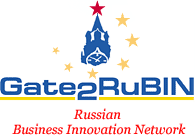 Gate2RuBIN project
The “Gate to Russian Business and Innovation Networks”  project is aimed to assist to the development of business and technological co-operation between SMEs and R&D organisations of Russia and European Union, contributing to their competitiveness capacities.

The project consortium operates the Enterprise Europe Network Correspondence Centre in Russia.

The project provides 3 types of services: 
Information, feedback, business co-operation and internationalisation; 
Innovation, technology and knowledge transfer; 
Encouraging the participation of SMEs in the EU's Framework Programme.

Link: http://www.gate2rubin.ru/
II. Participation in FP7: key figures (*)
RUSSIAN FEDERATION
FP7 Collaboration Projects: 298
Russian Participations: 486
EU Contribution:  66,460,461 €

Applicants Success Rate: 22.85%
(*) Excluding People and Ideas Specific Programmes
Participation in FP7: key figures (2)*
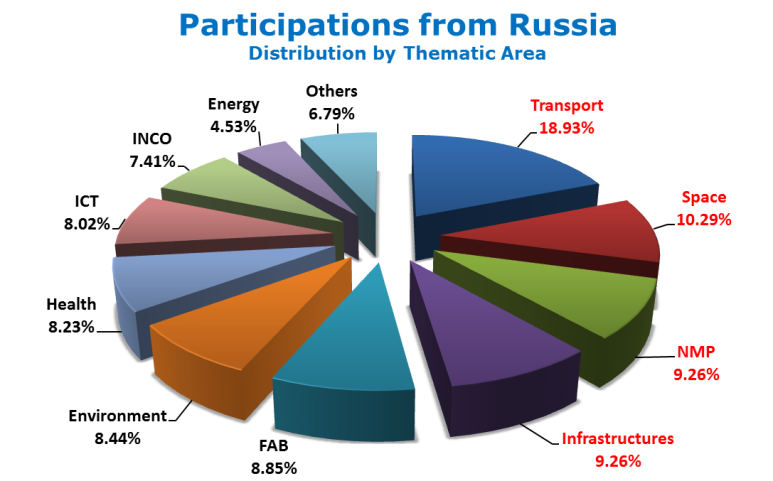 *Excluding People and Ideas Specific Programmes
Participation in FP7: key figures (3)*
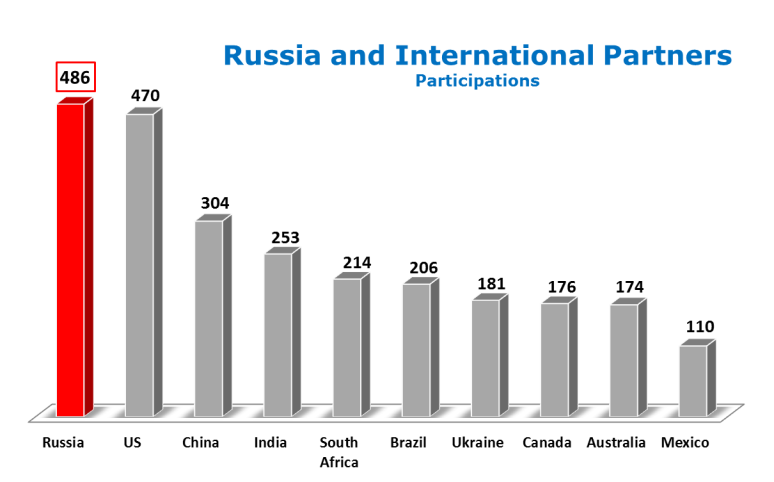 *Excluding People and Ideas Specific Programmes
Participation in FP7: success stories
OPENAIR – Optimisation for low Environmental Noise impact AIRcraft
 Project Coordinator: SNECMA SA (France)
 Russian Partners: 
Joint Institute for High Temperatures – RAS
Andreyev Acoustics Institute
The Central Aerohydrodynamic Institute named after Prof. N.E. Zhukovsky
 Project EU Contribution:  € 18,273,829
 Research Field: Aerospace Technology – Environmental Protection


DIABIMMUNE – Pathogenesis of type 1 Diabetes – Testing the hygiene hypothesis
 Project Coordinator: Helsingin Yliopisto (Finland)
 Russian Partners:
Ministry of Health & Social Development (Karelian Republic of the Russian Fed.)
Petrozavodsk State University
 Project EU Contribution: € 5,999,900
 Research Field: Biotechnology – Life Sciences – Medicine - Health
III. ERA.Net RUS Plus initiative (2013-2018)
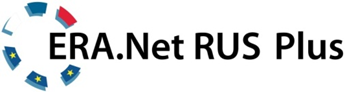 21
ERA.Net RUS Plus
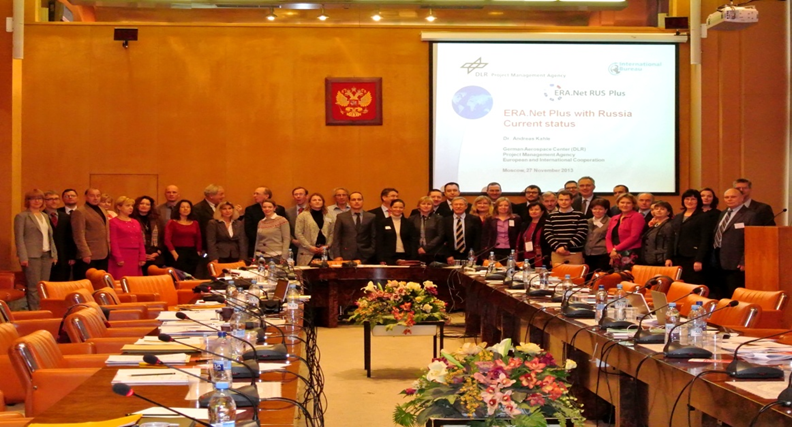 Joint funding mechanism and coordinated programs
Kick-off meeting at MON
27 November 2013
Moscow
Duration:	November 2013 – October 2018

Partners:	27 from 15 countries (currently)

Joint Calls:	1x Innovation, 1x S&T

Indicative	up to 25 Mio. €
Call Budget:
22
Partners (1)
Facilitators:
German Aerospace Center, Project Management Agency, DLR (Germany)
National Centre for Scientific Research, CNRS (France)
3.  	Centre for Social Innovation, ZSI (Austria)
4. 	National Research University – Higher School of Economics, HSE (Russia)

EU/AC programme owners (funding parties) (in green: funding parties in the Call for innovation projects):
Academy of Finland, AKA (Finland)
Ministry of Higher Education and Research, MESR (France)
Institute for Agricultural Research, INRA (France)
Federal Ministry of Education and Research, BMBF (Germany)
Federation of Industrial Research Associations - AiF Projekt GmbH (Germany)
The Israel Industry Center for R&D, MOITAL (Israel)
Latvian Academy of Sciences, LZA (Latvia)
The National Centre for Research and Development, NCBR (Poland)
Exec. Agency for Higher Education, Research, Development, Innovation, UEFISCDI (Romania)
Slovak Academy of Sciences, SAS (Slovakia)
Swiss National Science Foundation, SNF (Switzerland)
23
Partners (2)
Center of International Projects of the Academy of Sciences of Moldova (Moldova)
Scientific and Technological Research Council of Turkey, TUBITAK (Turkey)
Estonian Research Council, ETAg (Estonia)
General Secretariat for Research and Technology, GSRT (Greece)
The Austrian Research Promotion Agency, FFG (Austria)
Embassy of France in the Russian Federation, AMBAFRAN (France)
Fondazione Sapienza, University of Rome (Italy, tbc)

Russian programme owners (funding parties) (in green: funding parties in the Call for innovation projects):
Russian Foundation for Basic Research, RFBR
Russian Foundation for Humanities, RFH
Ural Branch of the Russian Academy of Sciences, UB RAS
Far Eastern Branch of the Russian Academy of Sciences, FEB RAS
Siberian Branch of the Russian Academy of Sciences, SB RAS (Russia, tbc)
Ministry of Education and Science of the Russian Federation, MON (Russia, tbc)
Russian Foundation for Assistance to Small Innovative Enterprises, FASIE
24
Joint Call Structure
Two funding lines
1) S&T

Nanotechnologies
Environment/Climate Change
Health
Social Sciences and Humanities
2) Innovation

Thematically open
Launch expected by May
Call opened 31 March 2014
Call closes on 28 May 2014 
17:00 CET (19:00 MOW )
25
Funding Parties
S&T funding line:
Estonia, Finland, France, Germany, Latvia, Moldova, Poland, Romania, Russia, Slovakia, Switzerland, Turkey
Innovation funding line:
Austria, Germany, Greece, Israel, Poland, Romania, Russia, Turkey
Funding Parties are welcome to join until call publication!
26
Call Topics / Sub-topics (Based on EU-Russian expert Workshops)
Nanotechnologies
Advanced nano-sensors for environment and health
Novel functional nanomaterials based on design and modelling
Nanomaterials for efficient lighting

Environment/Climate Change
Increasing the reliability of regional climate projections: models and measurement
Environmental impact and risk of raw materials extraction and transportation
Extreme climate events and their impact on the environment
27
Call Topics / Sub-topics(Based on EU-Russian expert Workshops)
Health
Molecular Mechanisms of Brain Function and Pathology
Regenerative Medicine and Biomaterials
Drug Discovery for Cancer, Cardiovascular and Infectious Diseases


Understanding Conflict, Identity, and Memory: Past and Present
Demographic Change, Migration and Migrants
Opportunities for and Challenges to Regional Development and SocialCohesion

Innovation
Thematically open
Social Sciences and the Humanities
28
Framework conditions
Virtual Common Pot: Each Funding Party funds its own teams within a multilateral project
Eligible Applicants
 Research and higher education entities
 Research performing small and medium enterprises (SME)
 Other entities eligible for funding according to national legislation 
Target Group: 	- Consortia with partners from at least three different countries (one from Russia)
International, independed, expert-based  evaluation of the proposals
Joint Decision taking by the Funding Parties
Duration of projects to be funded: up to 30 months
29
Call Publication on www.eranet-rus.eu
Coming Soon:
May/June 2014
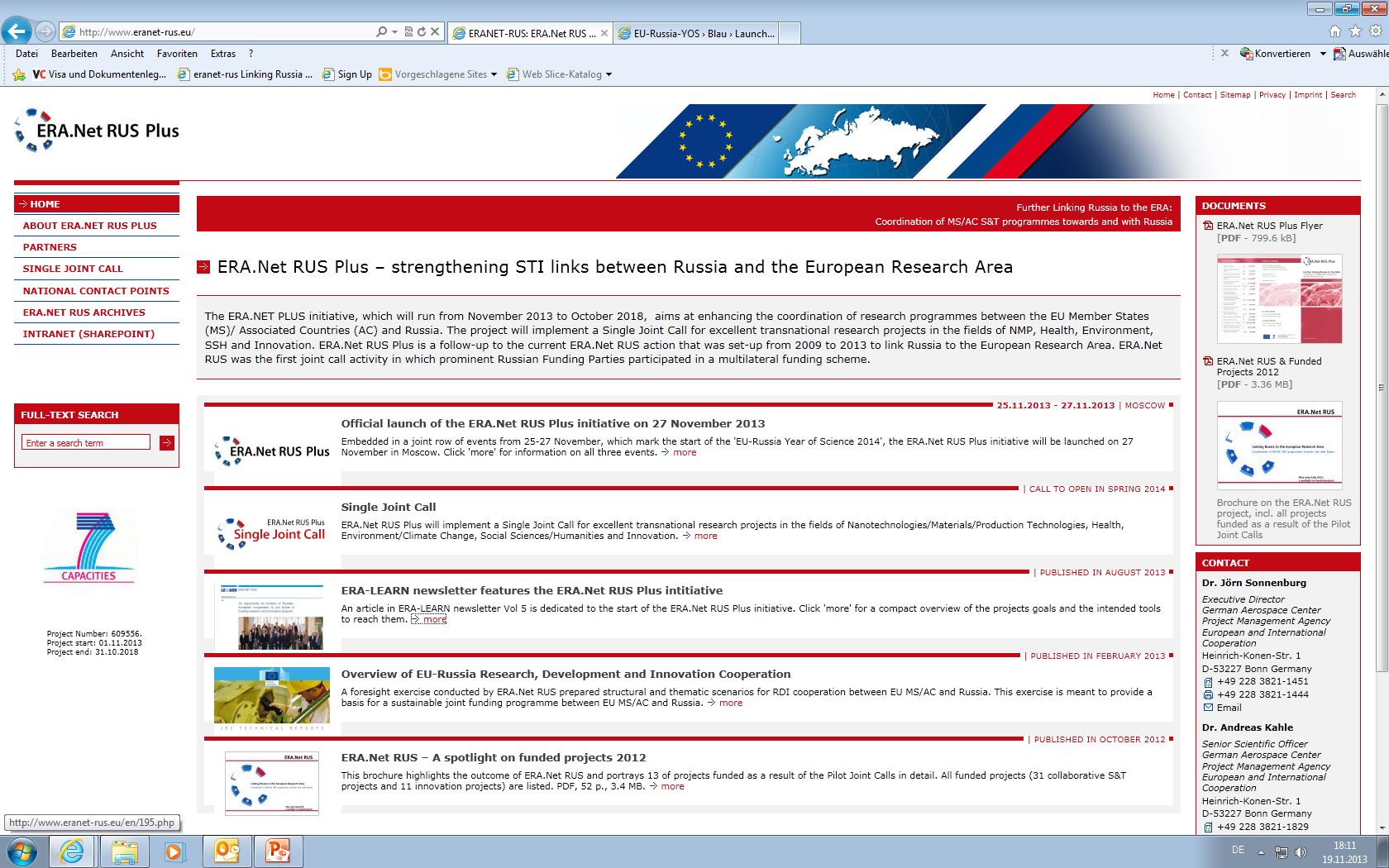 30
Thank you for your attention!